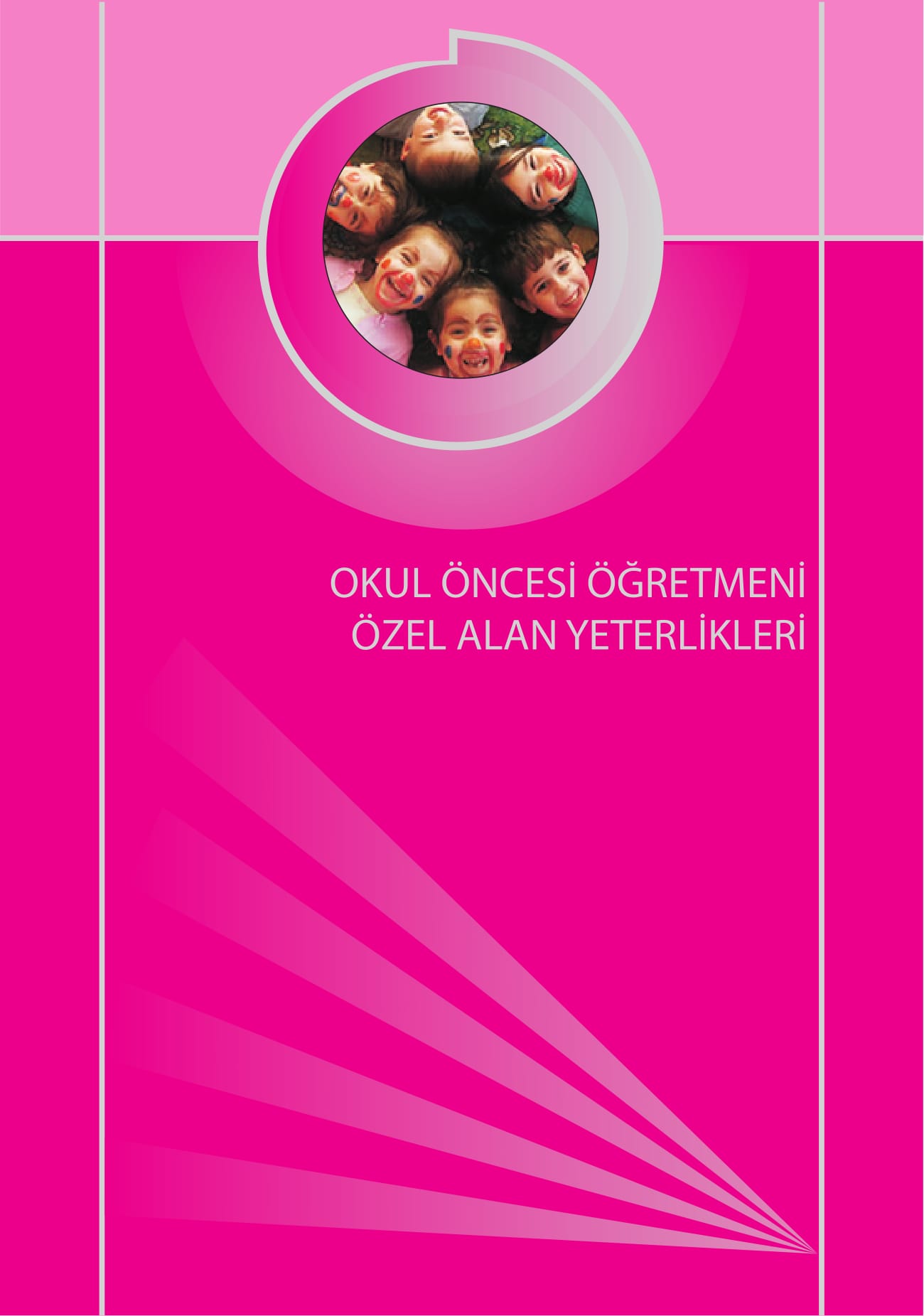 Öğretmen Yetiştirme ve Eğitimi Genel Müdürlüğü
M.E.B.
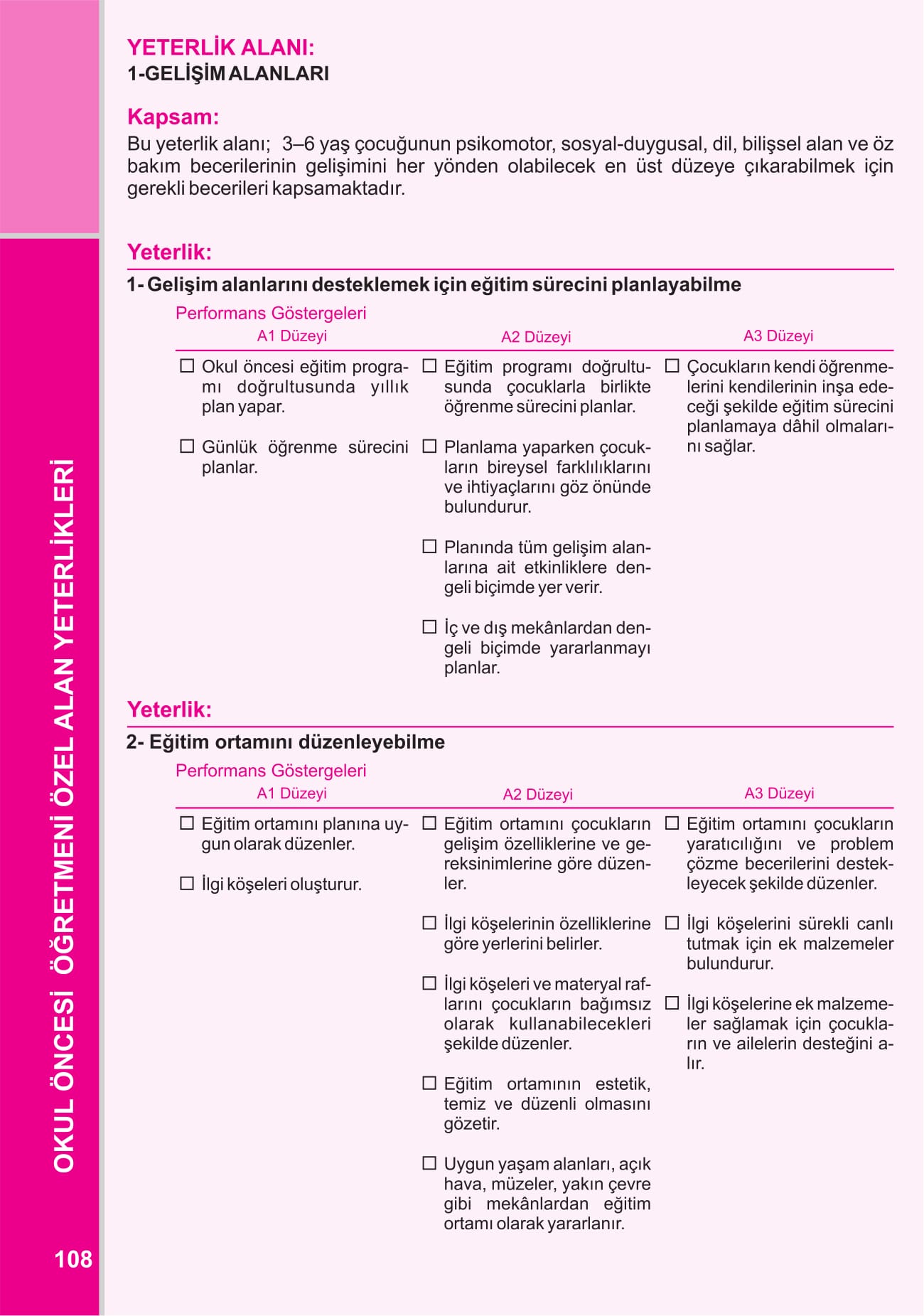 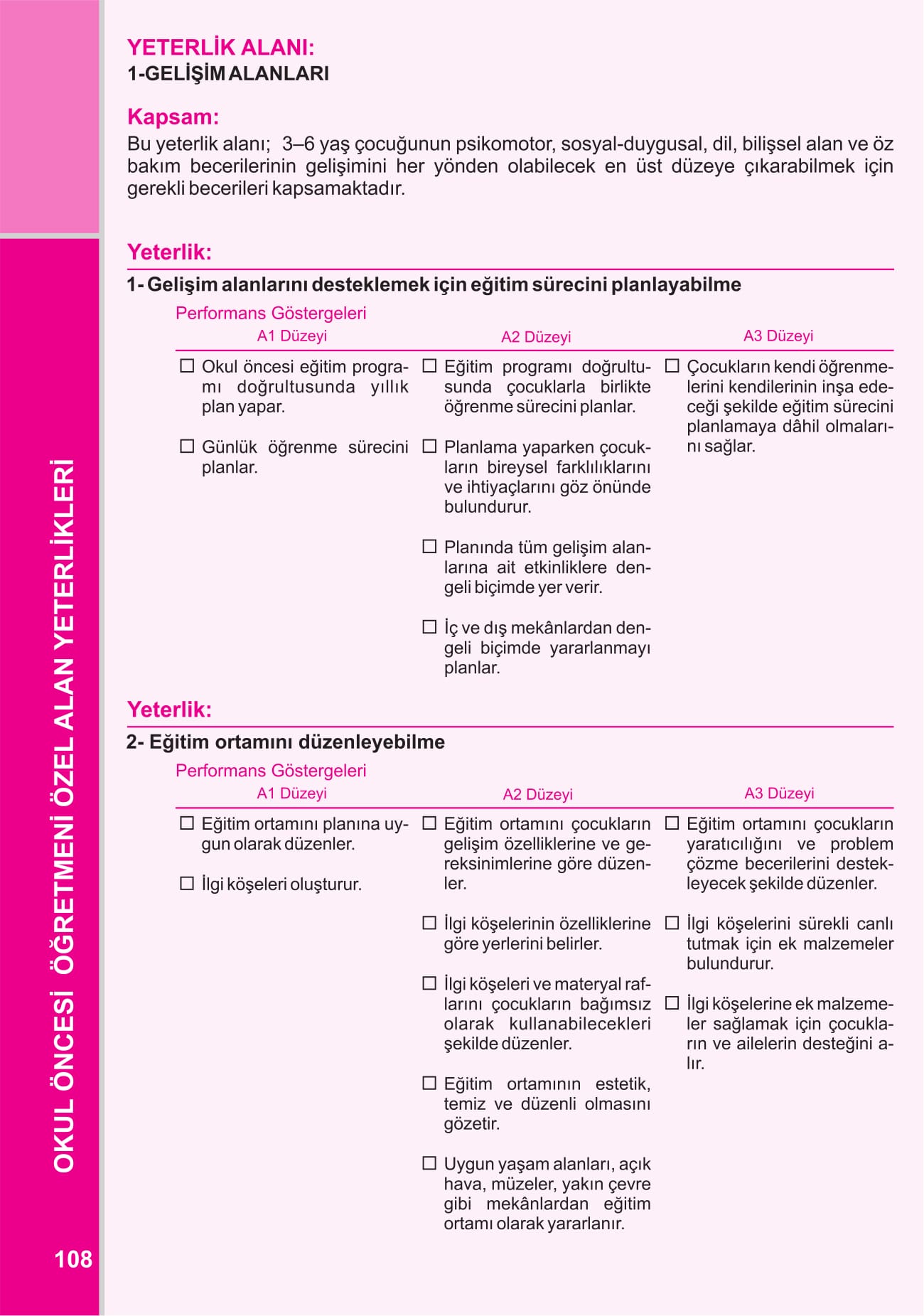 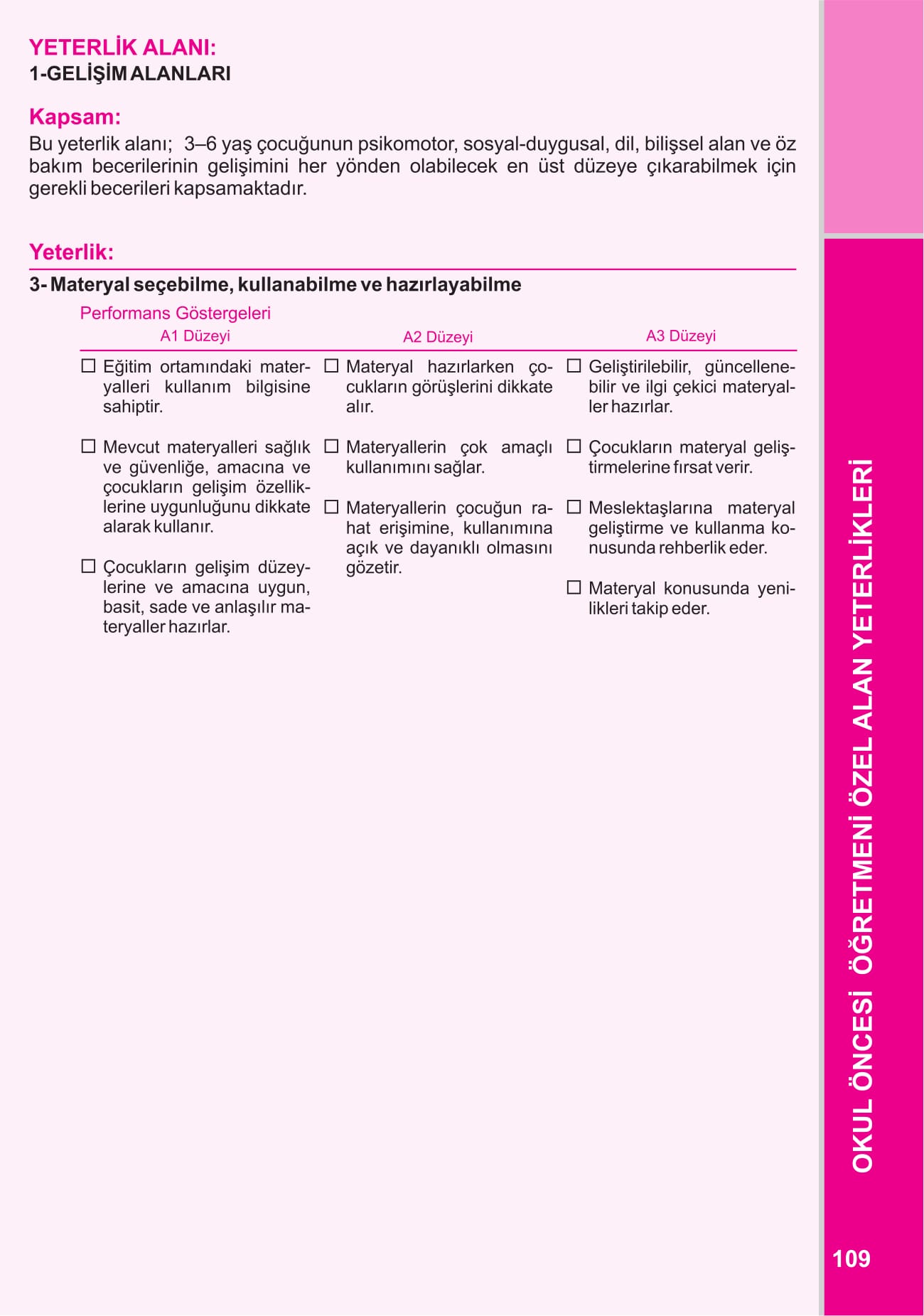 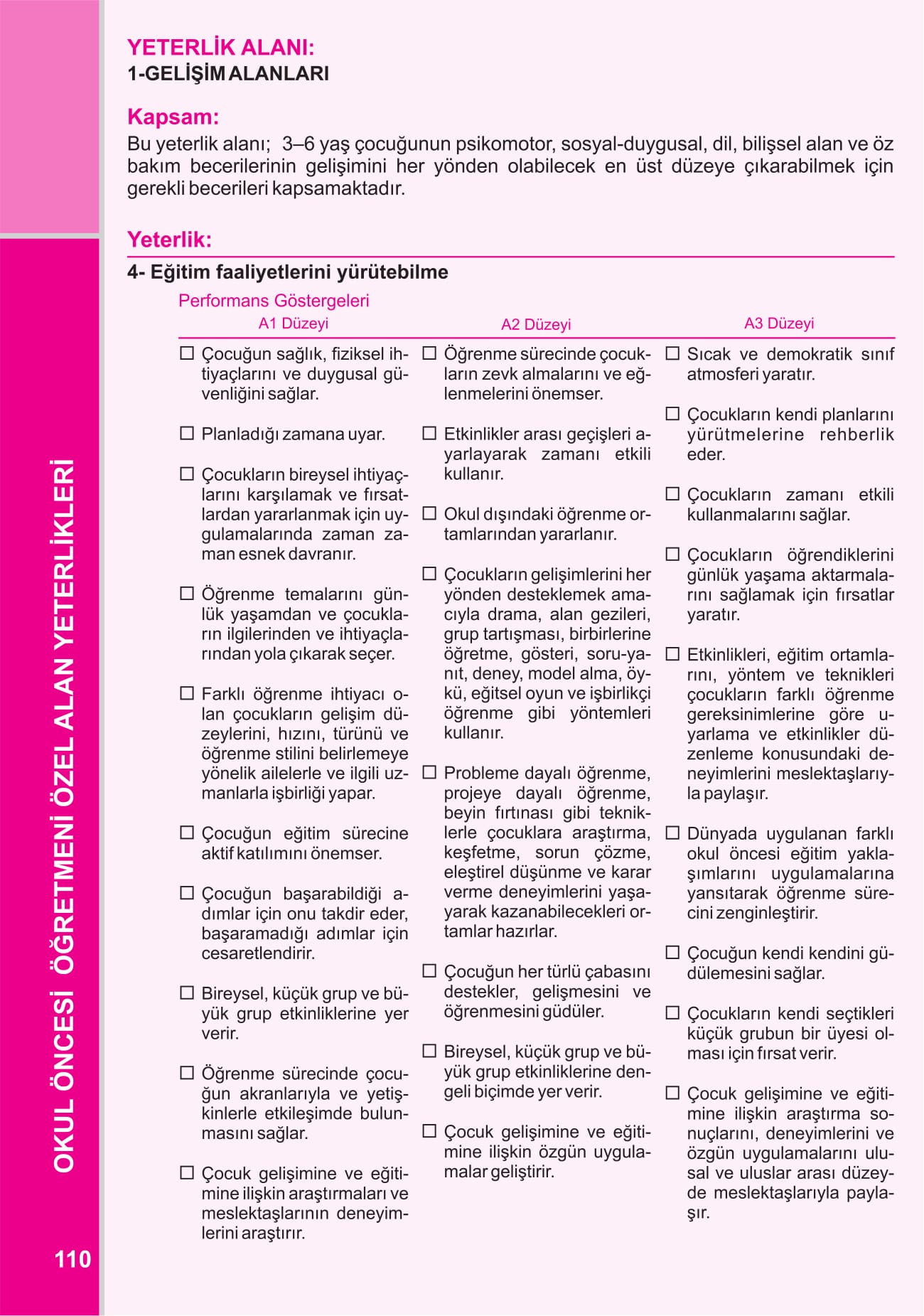 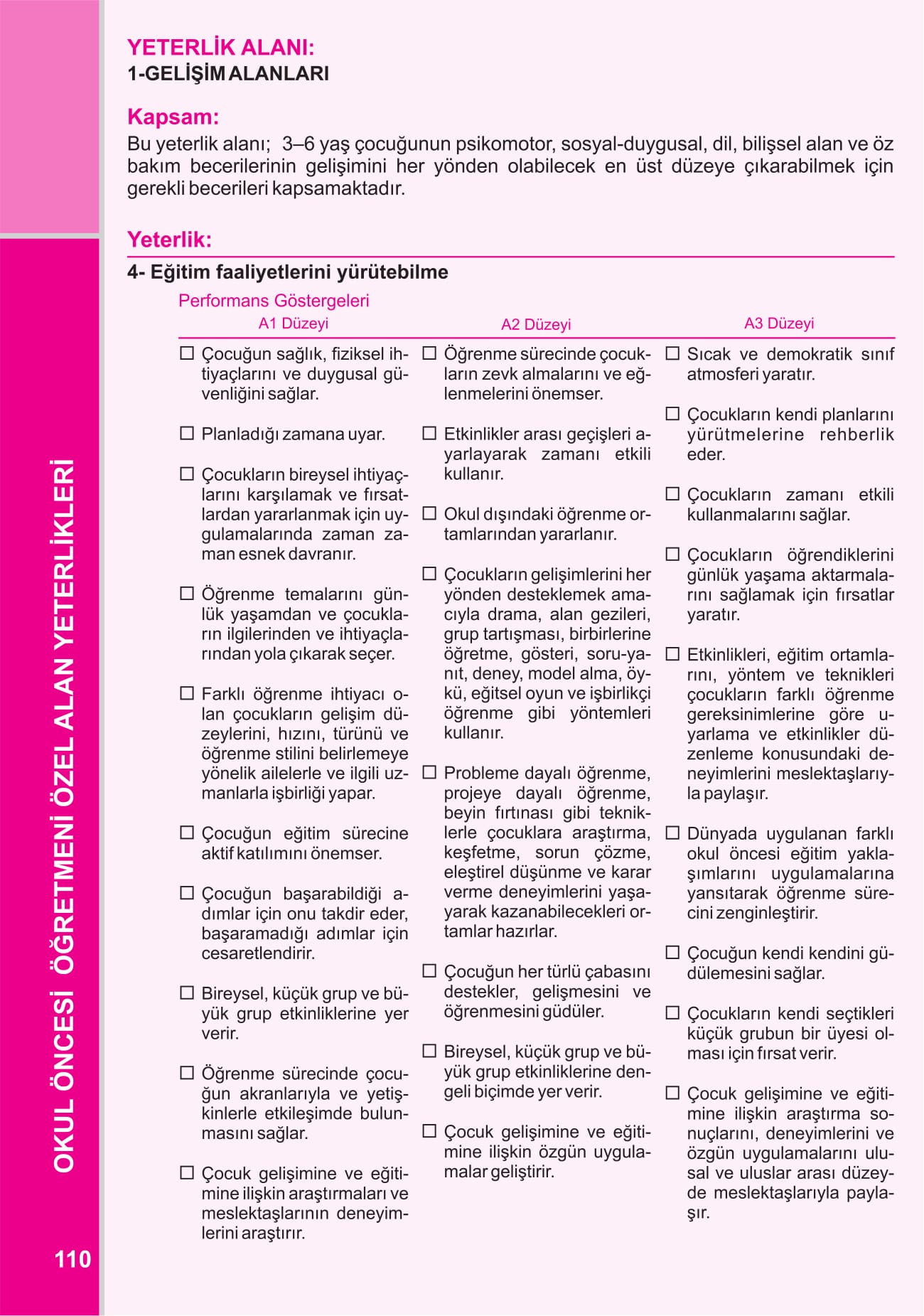 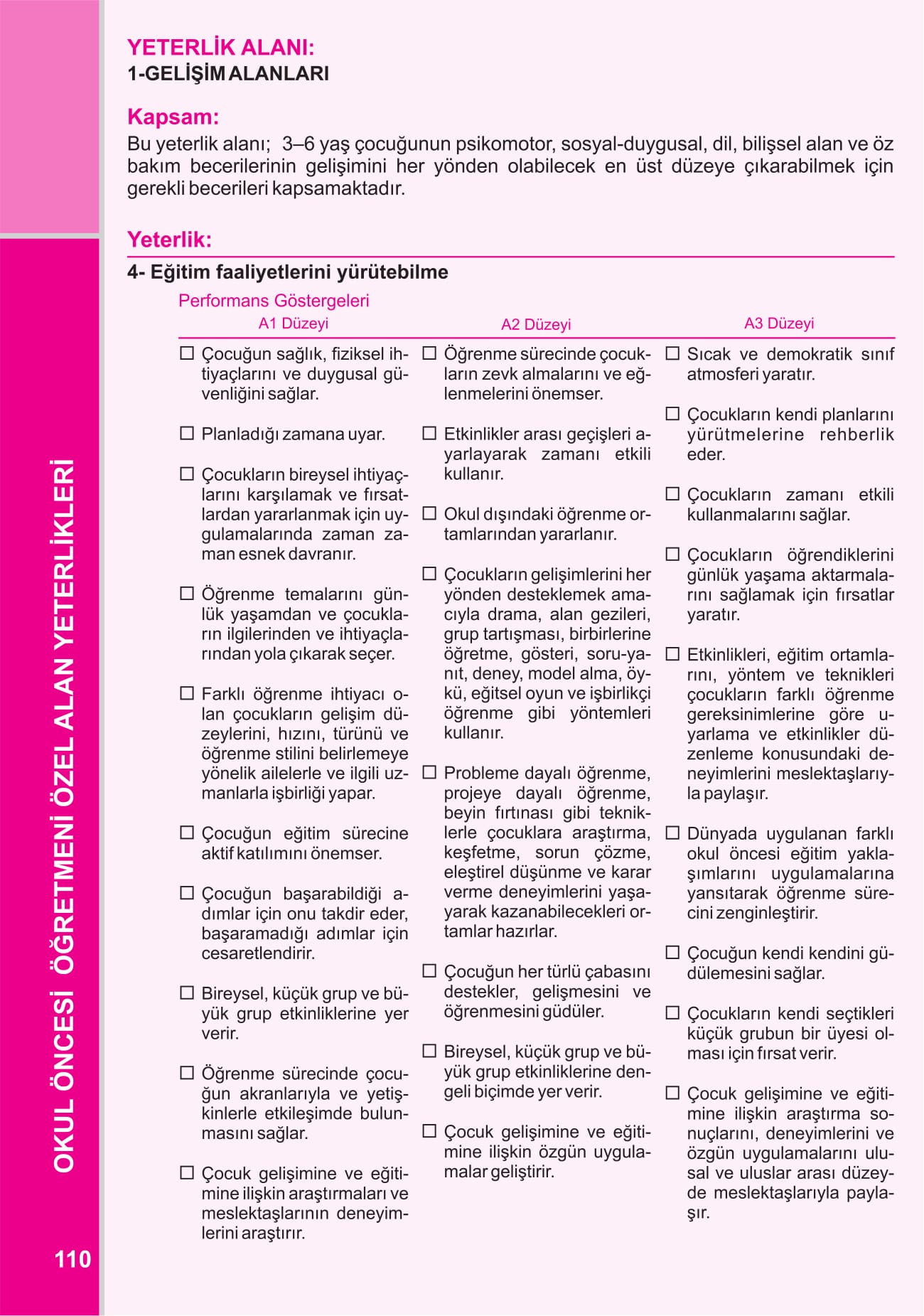 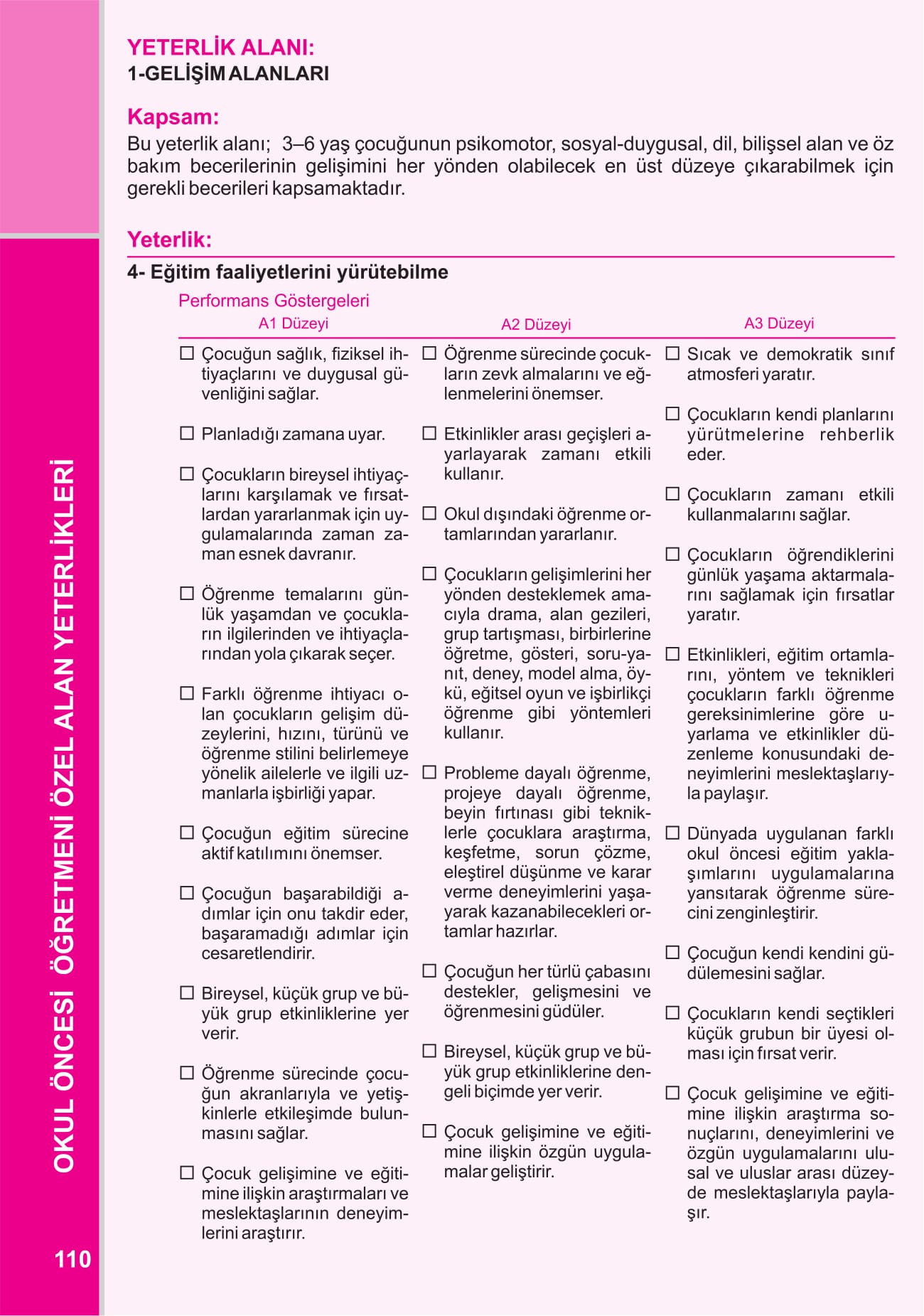 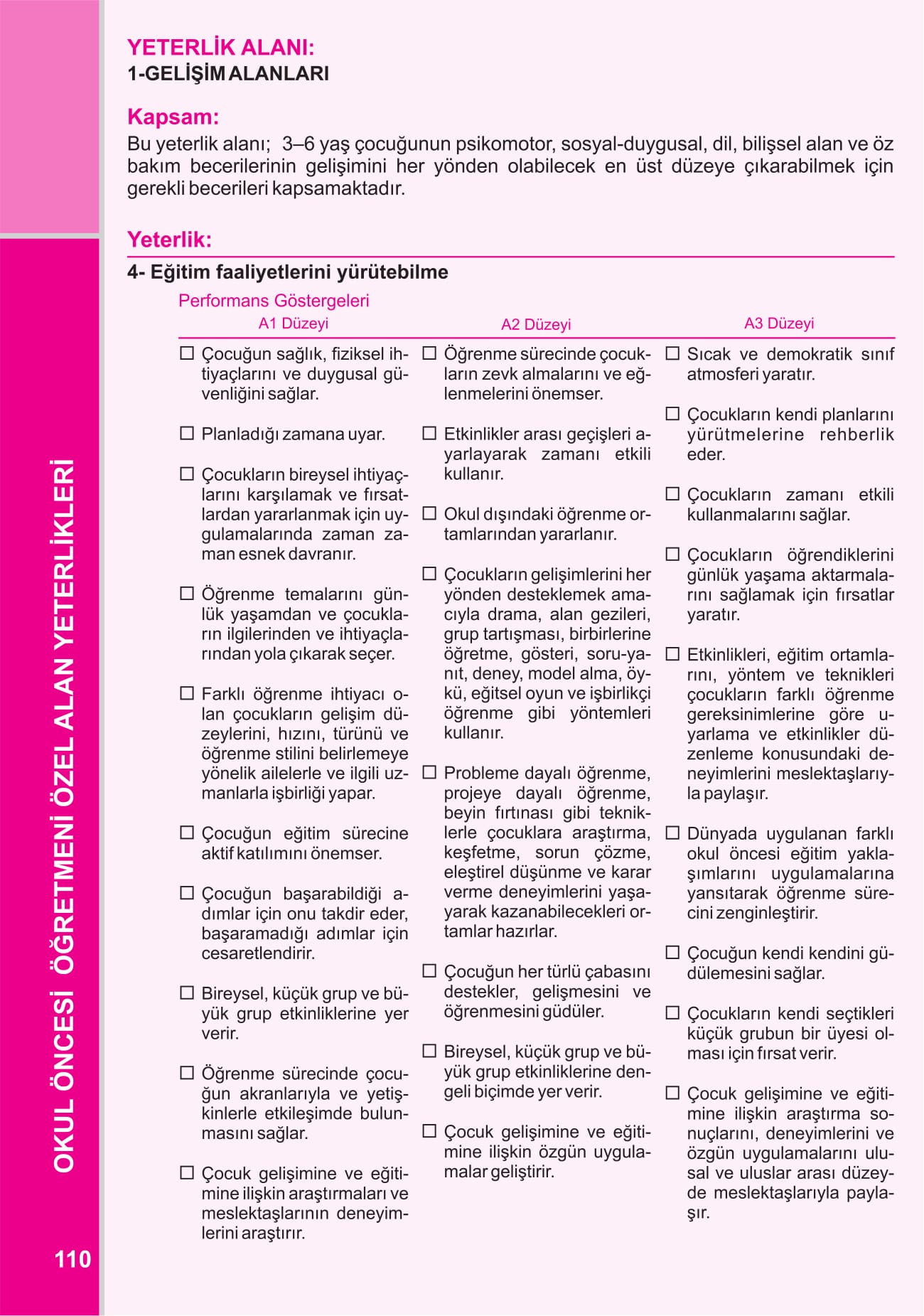 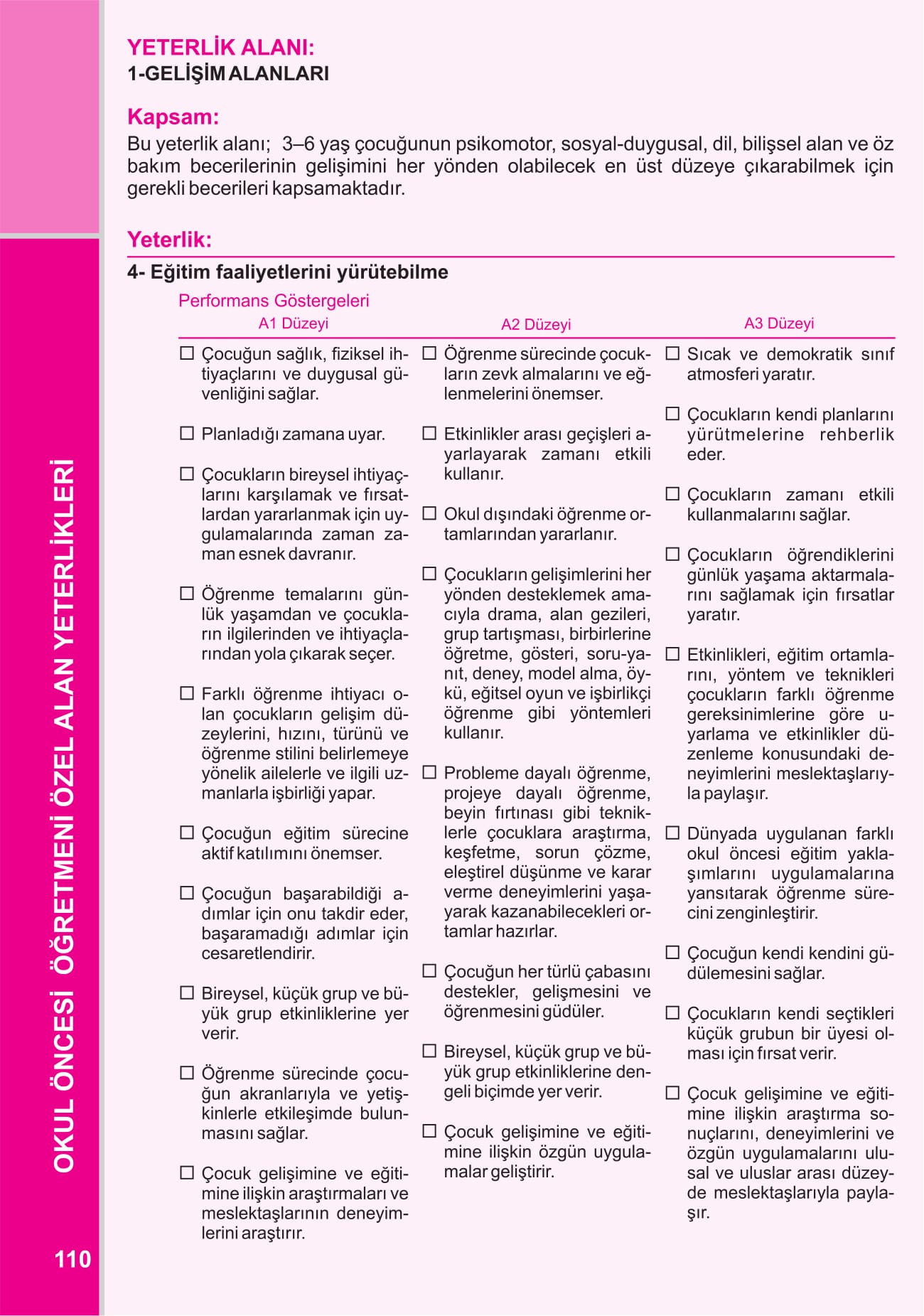 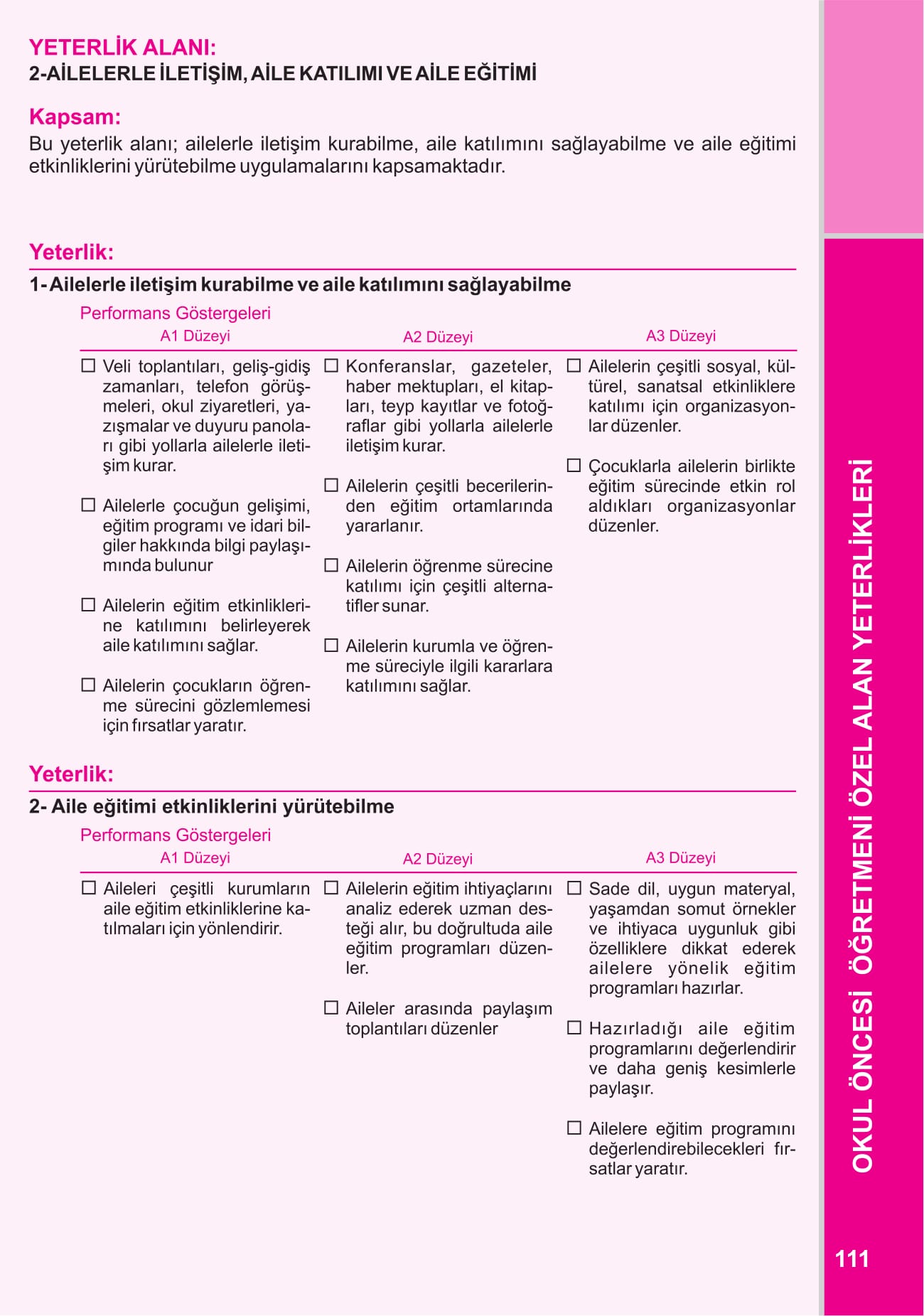 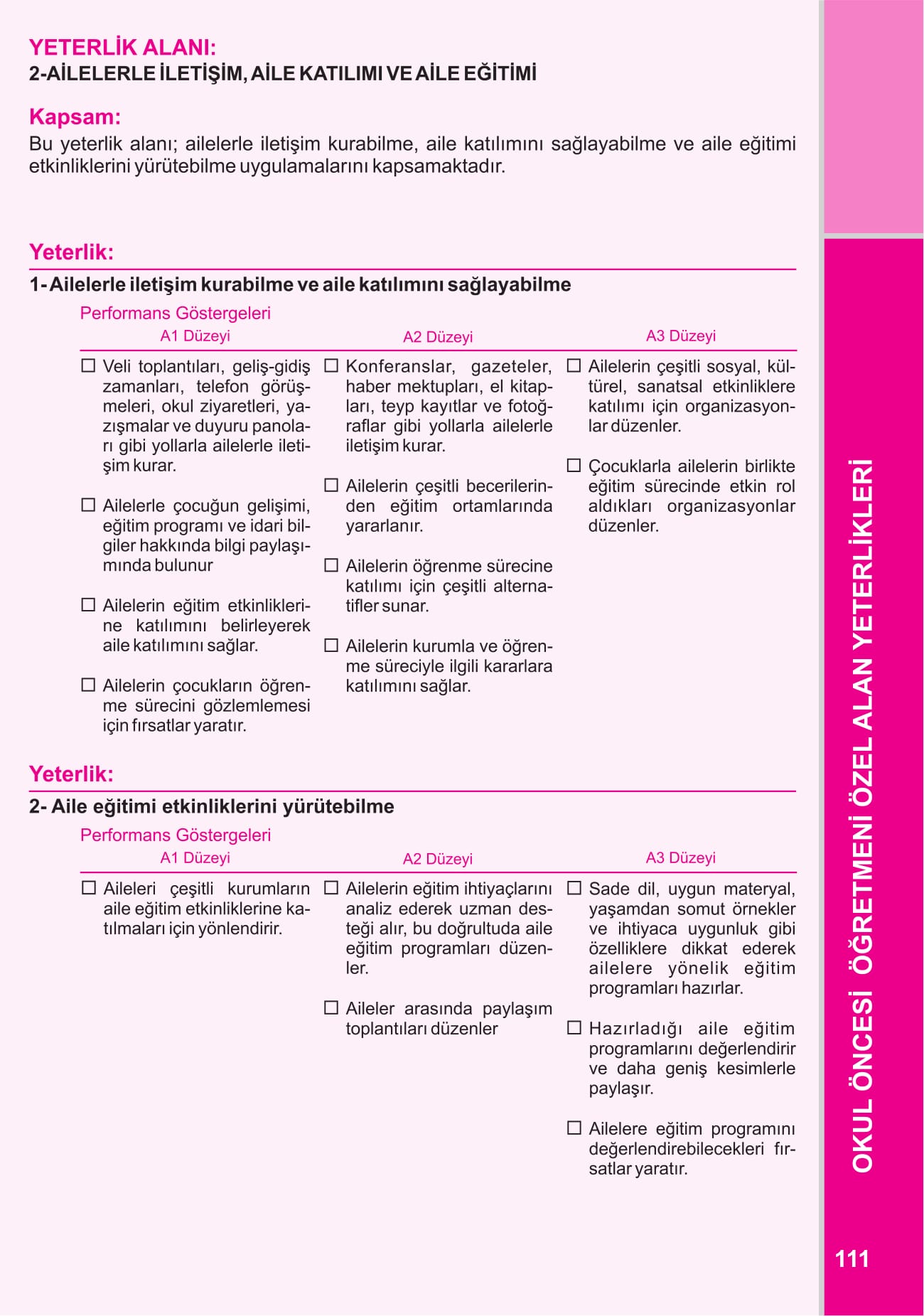 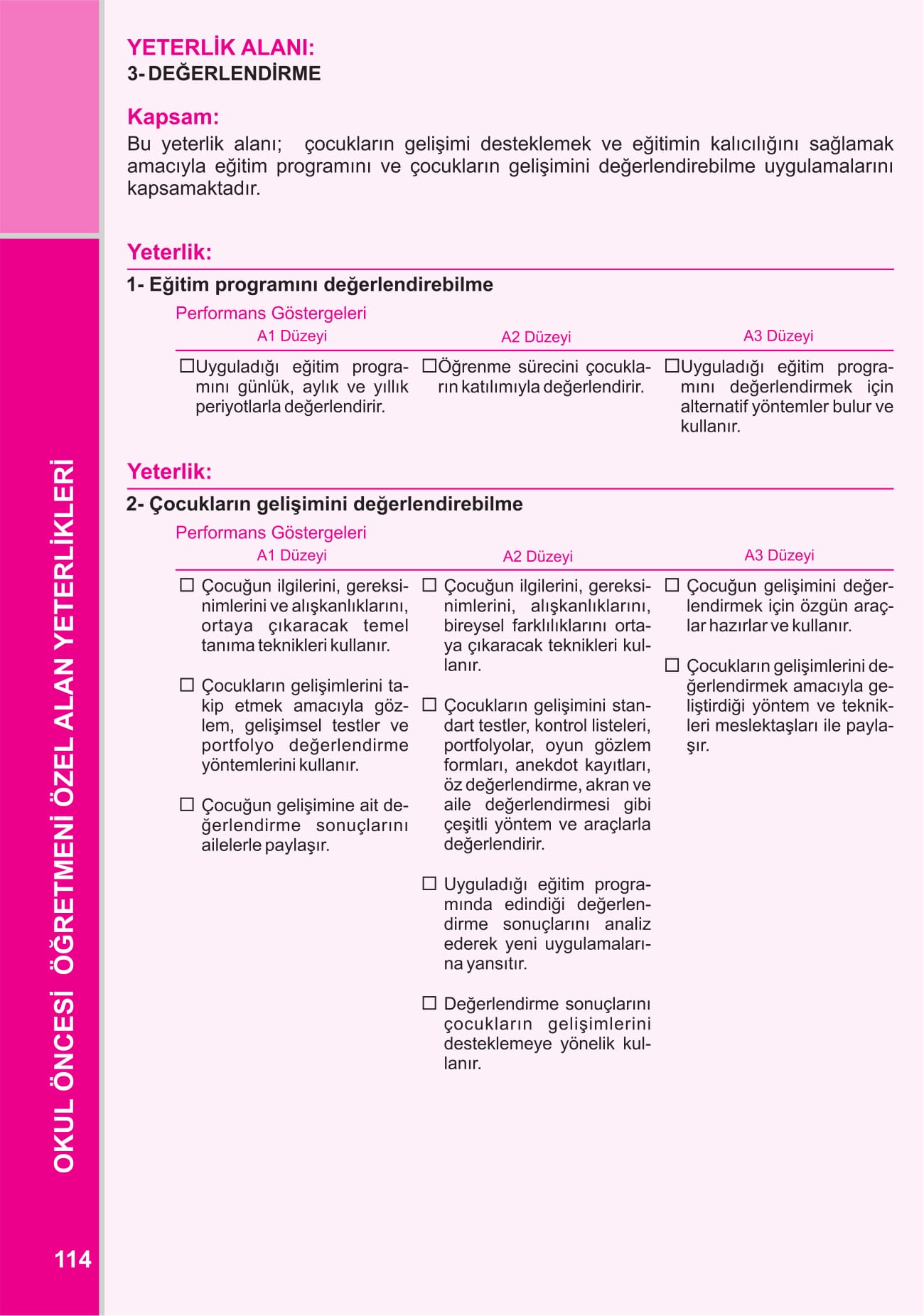 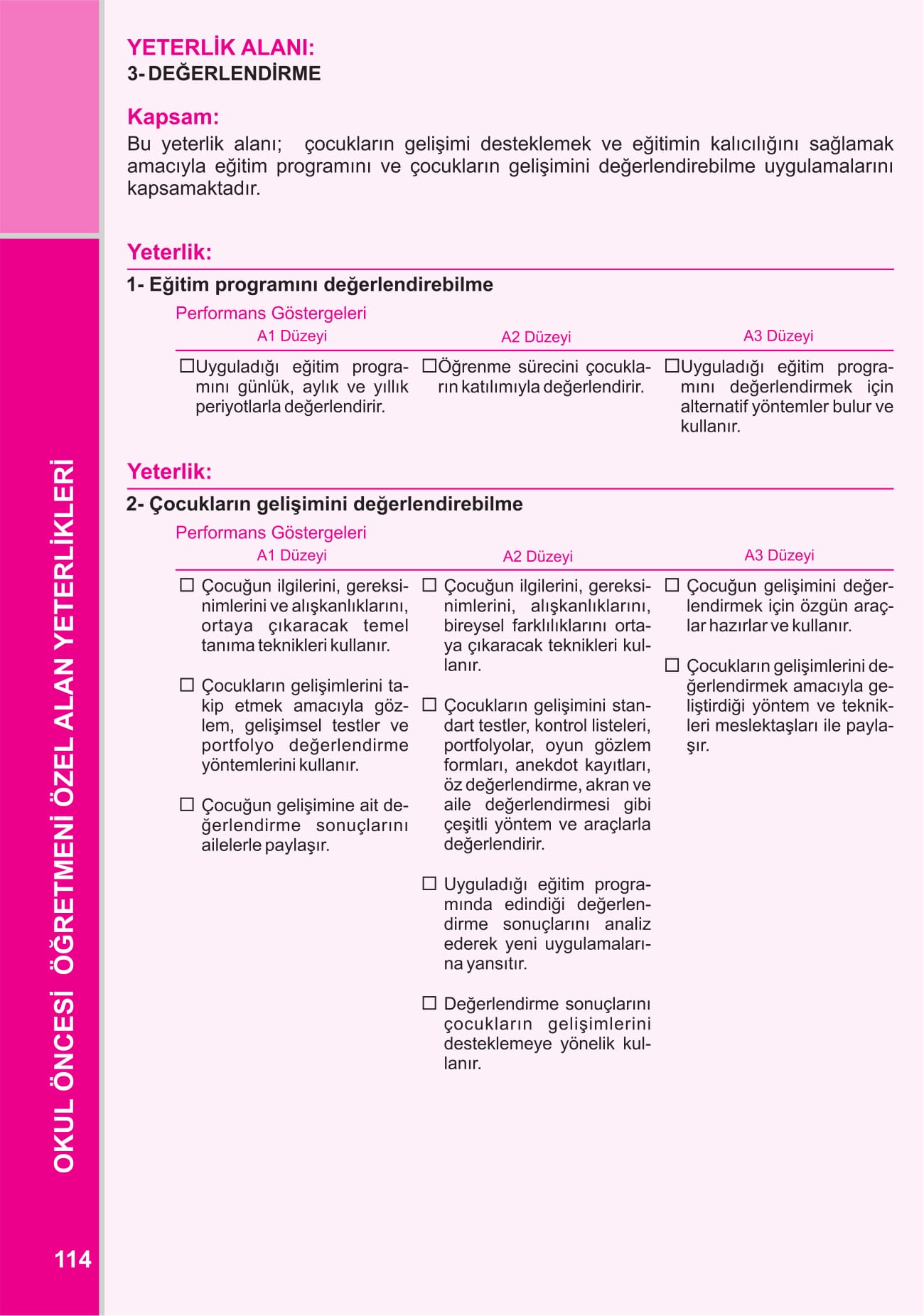 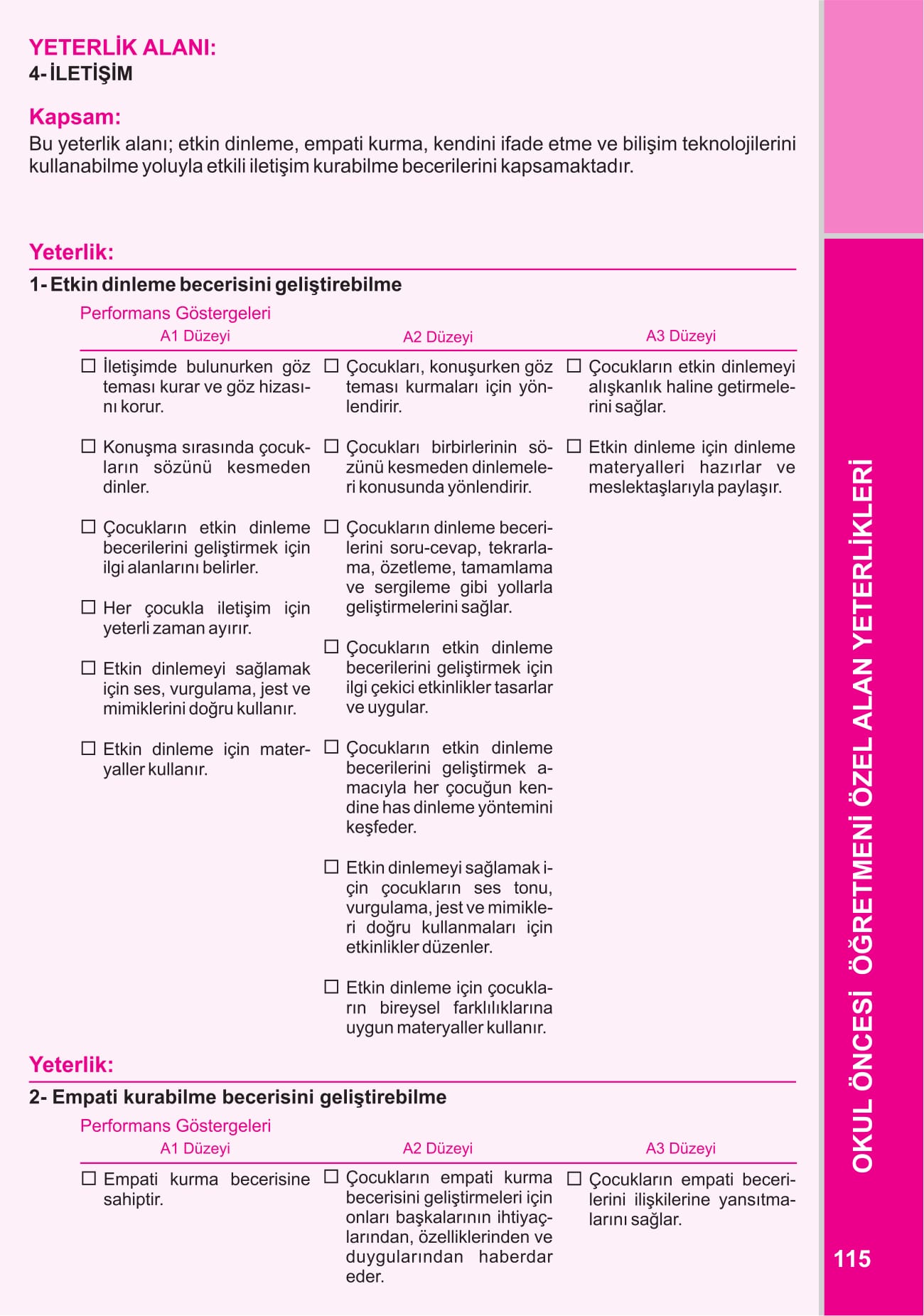 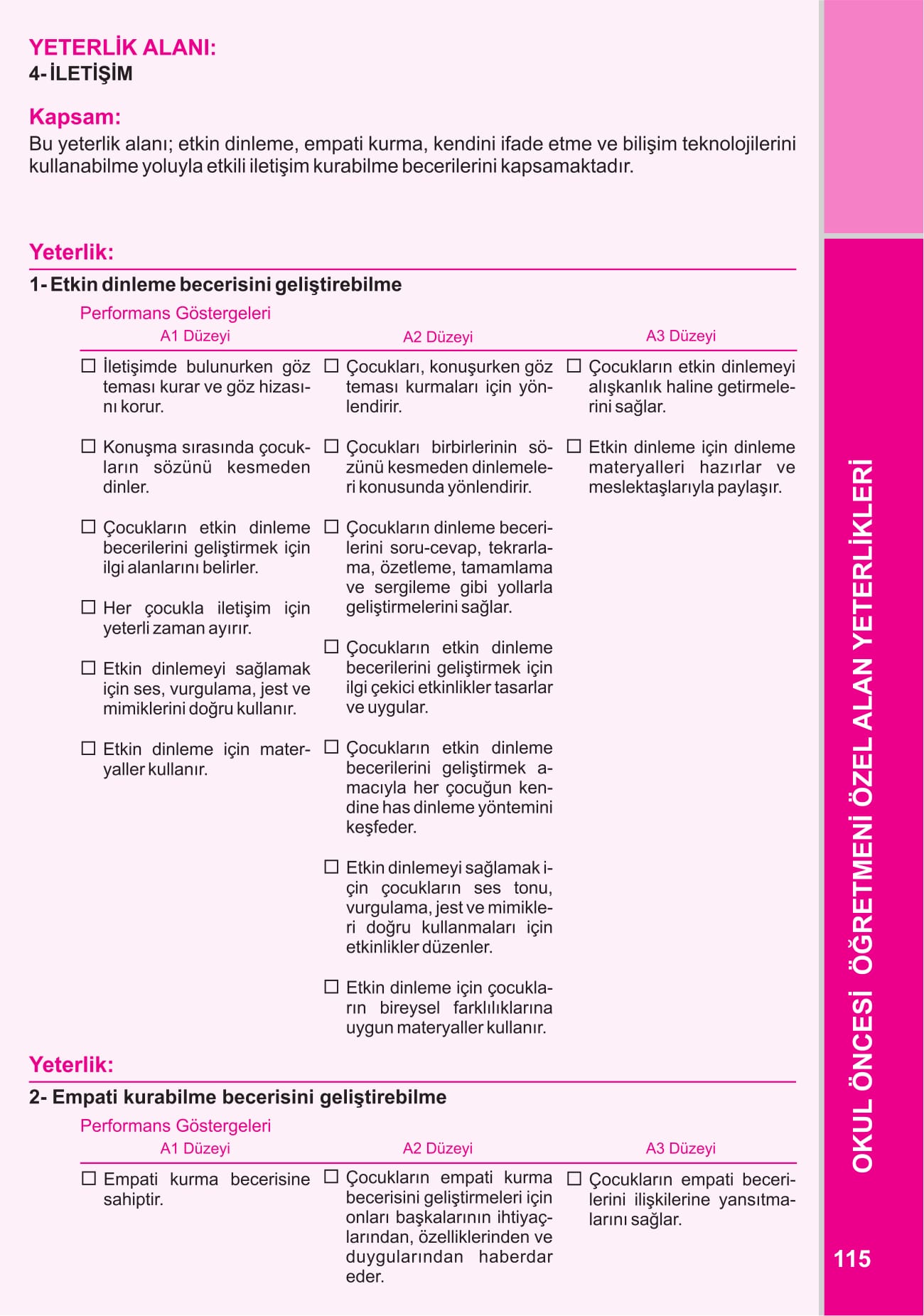 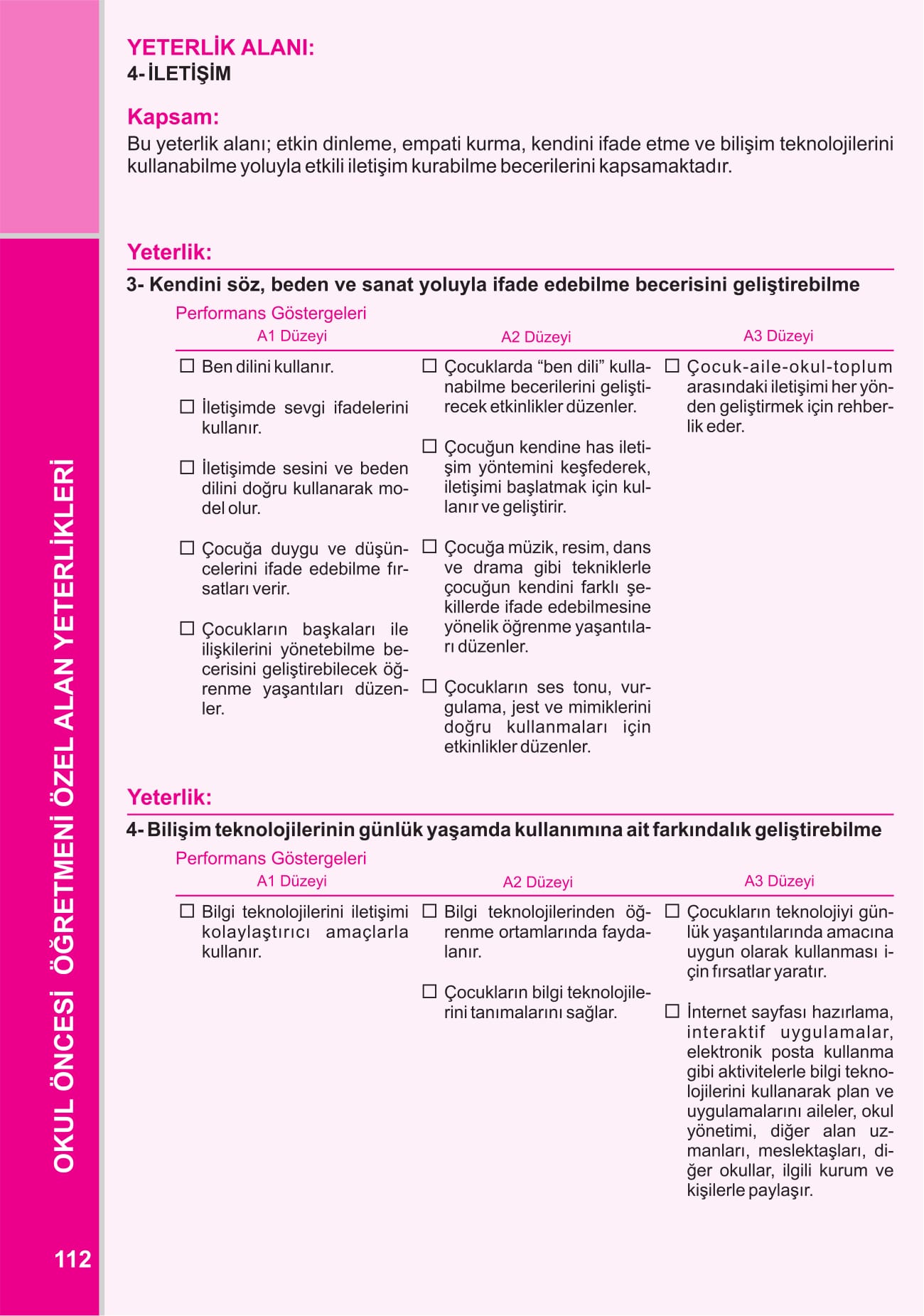 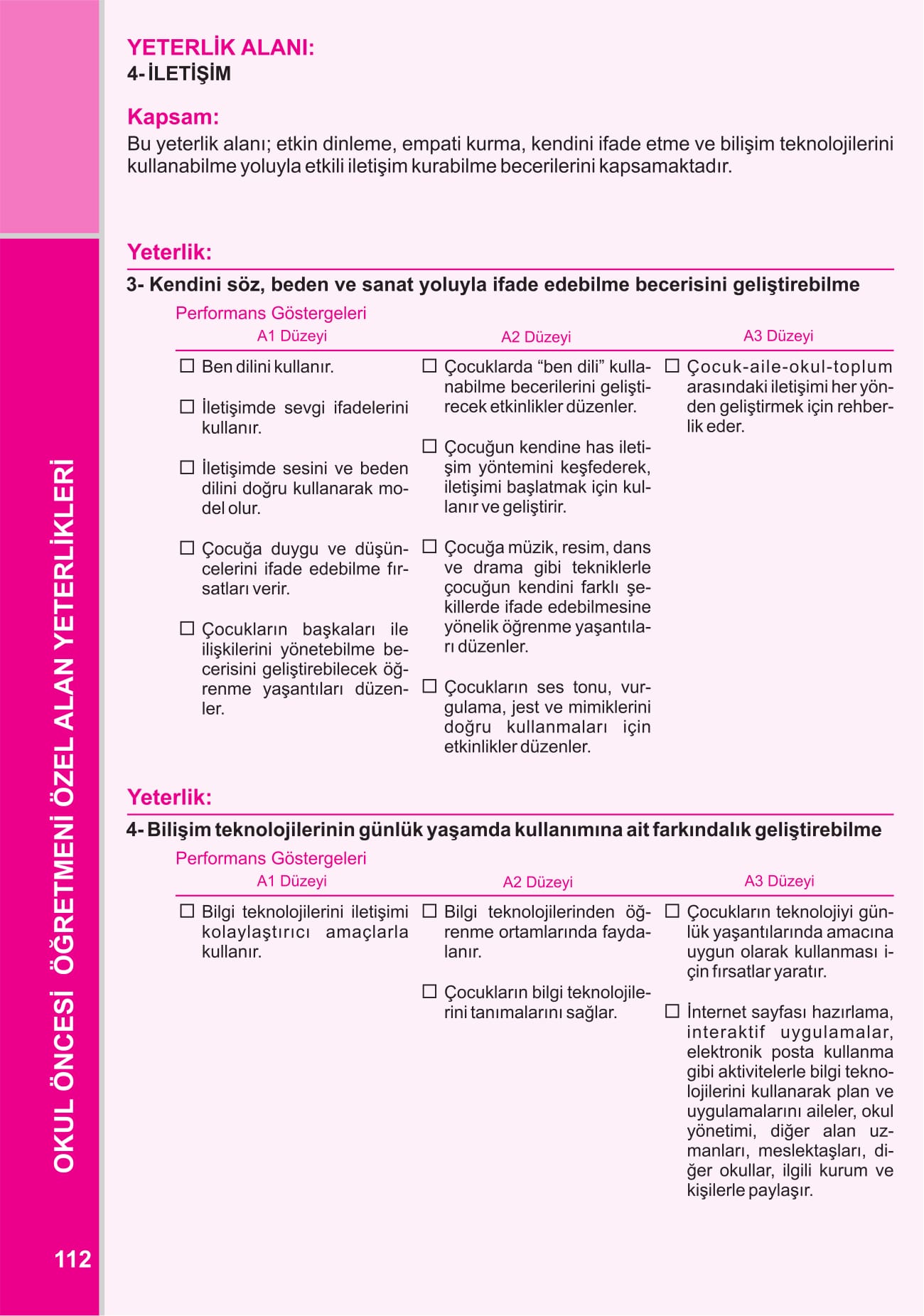 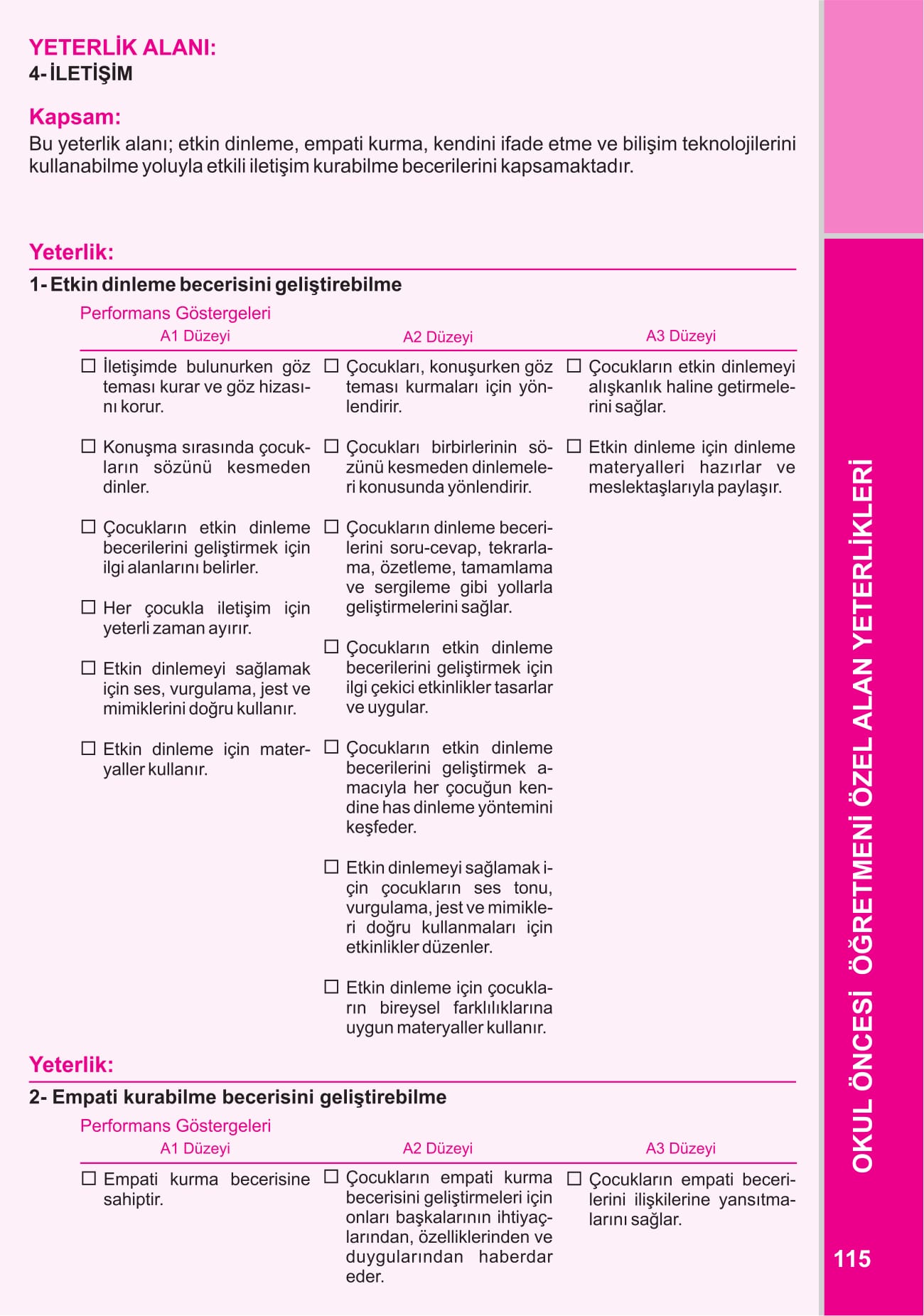 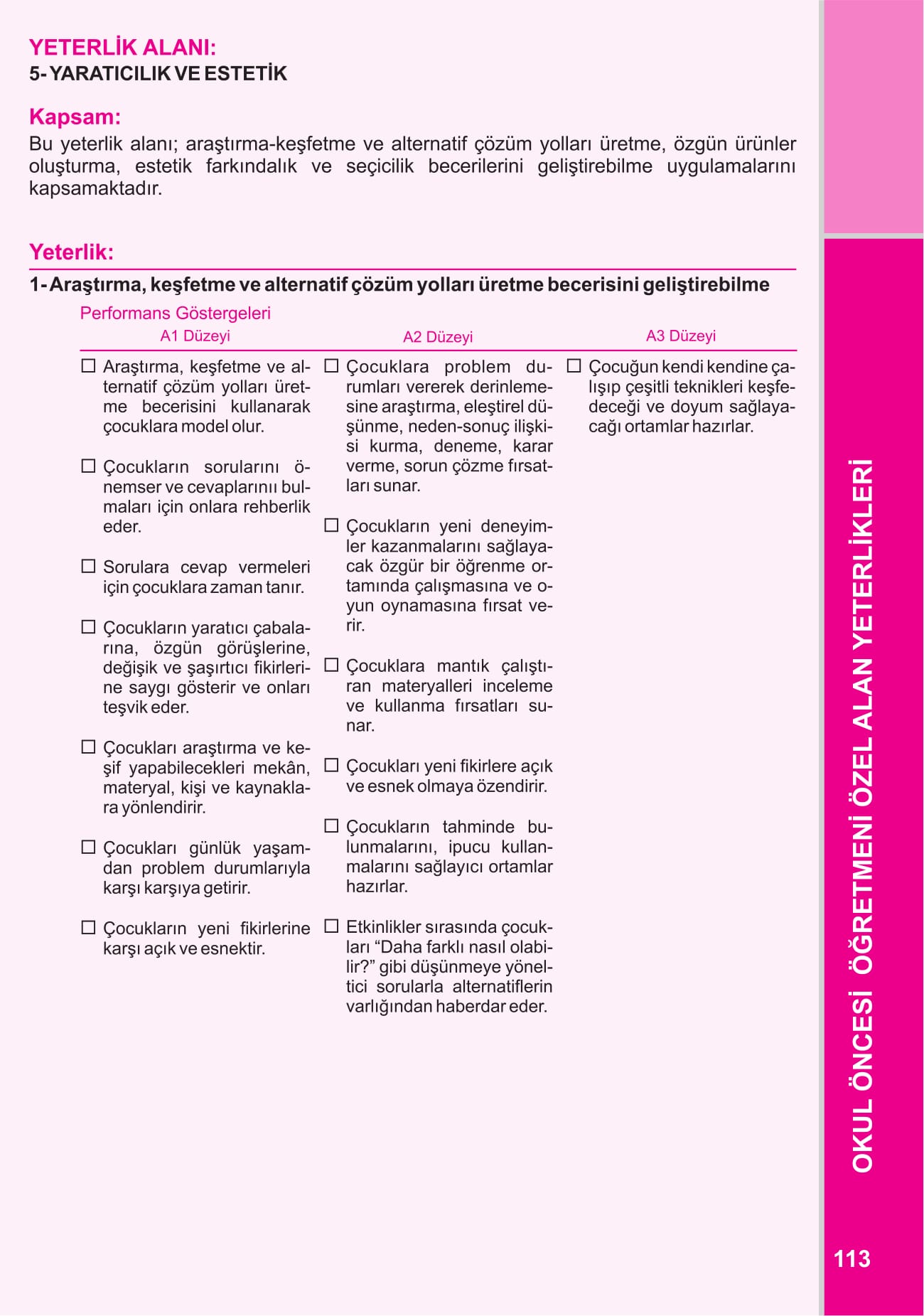 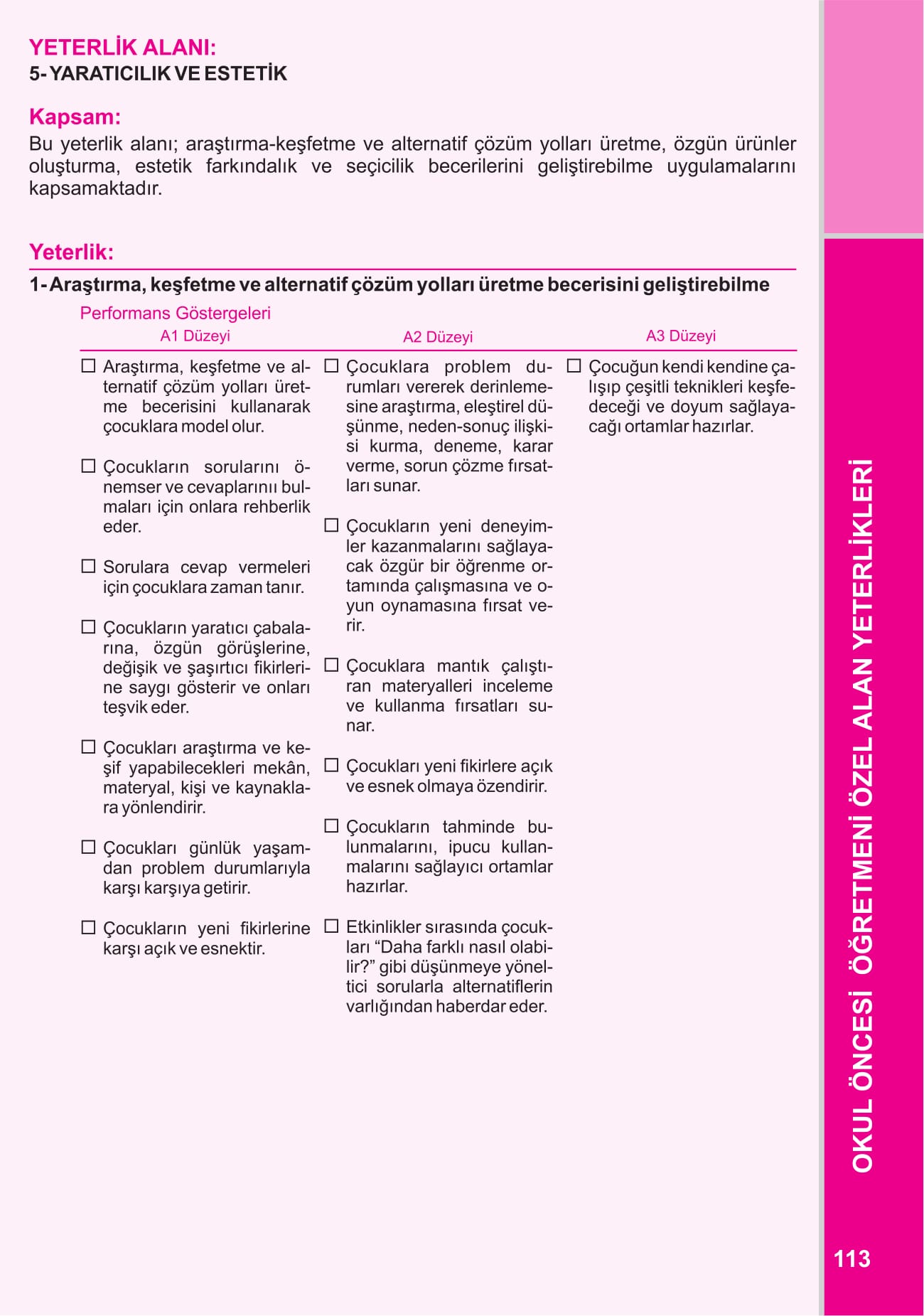 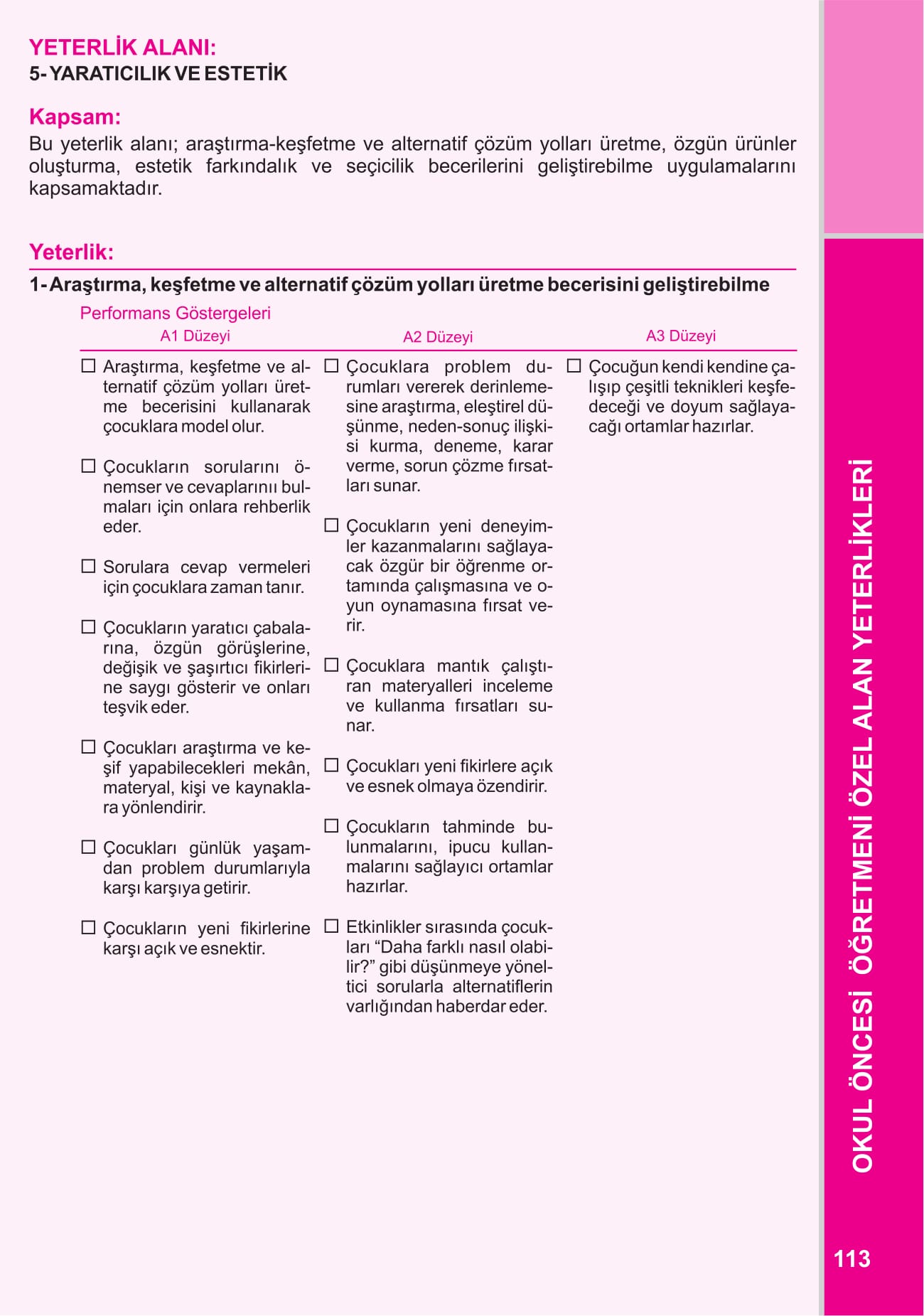 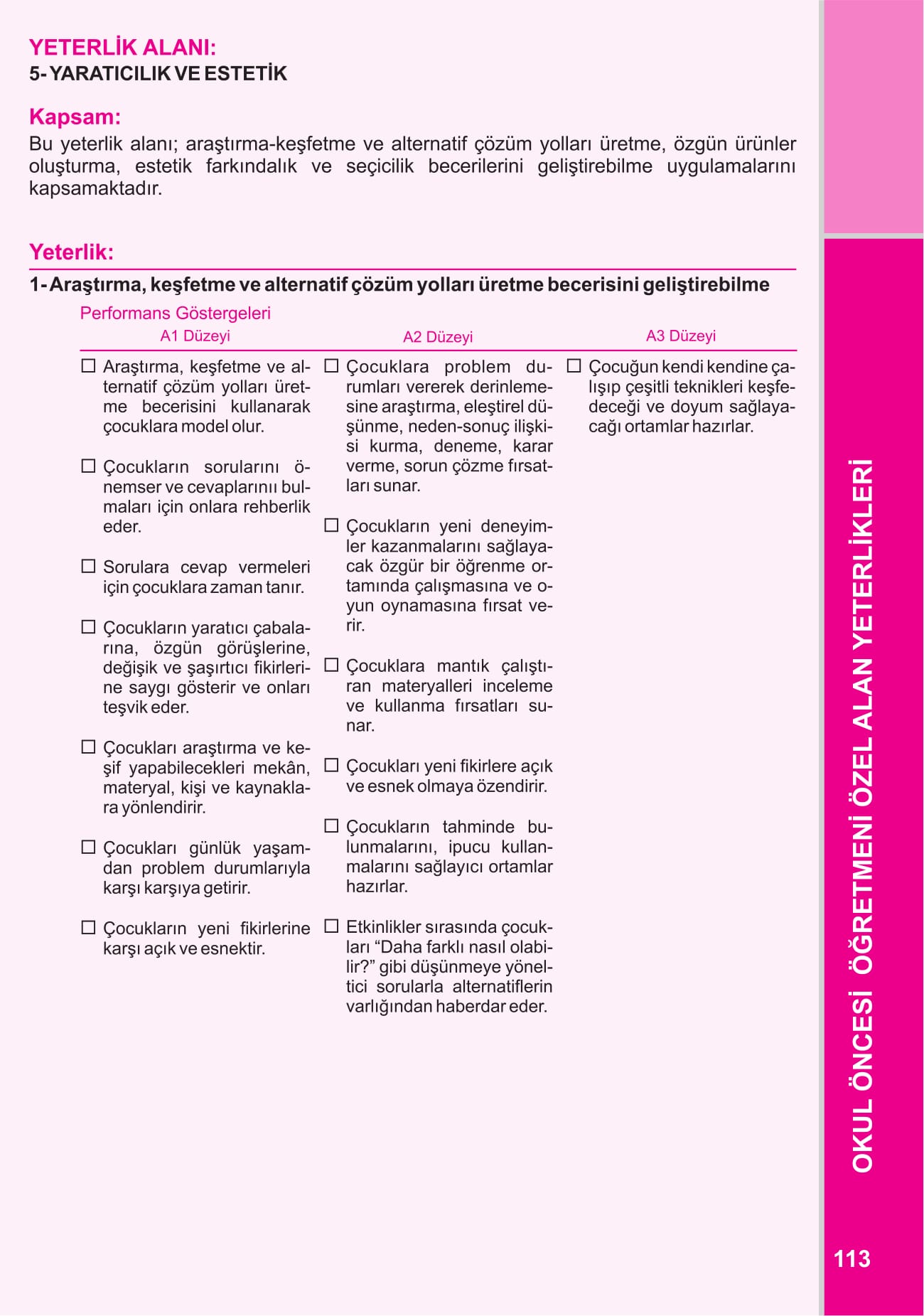 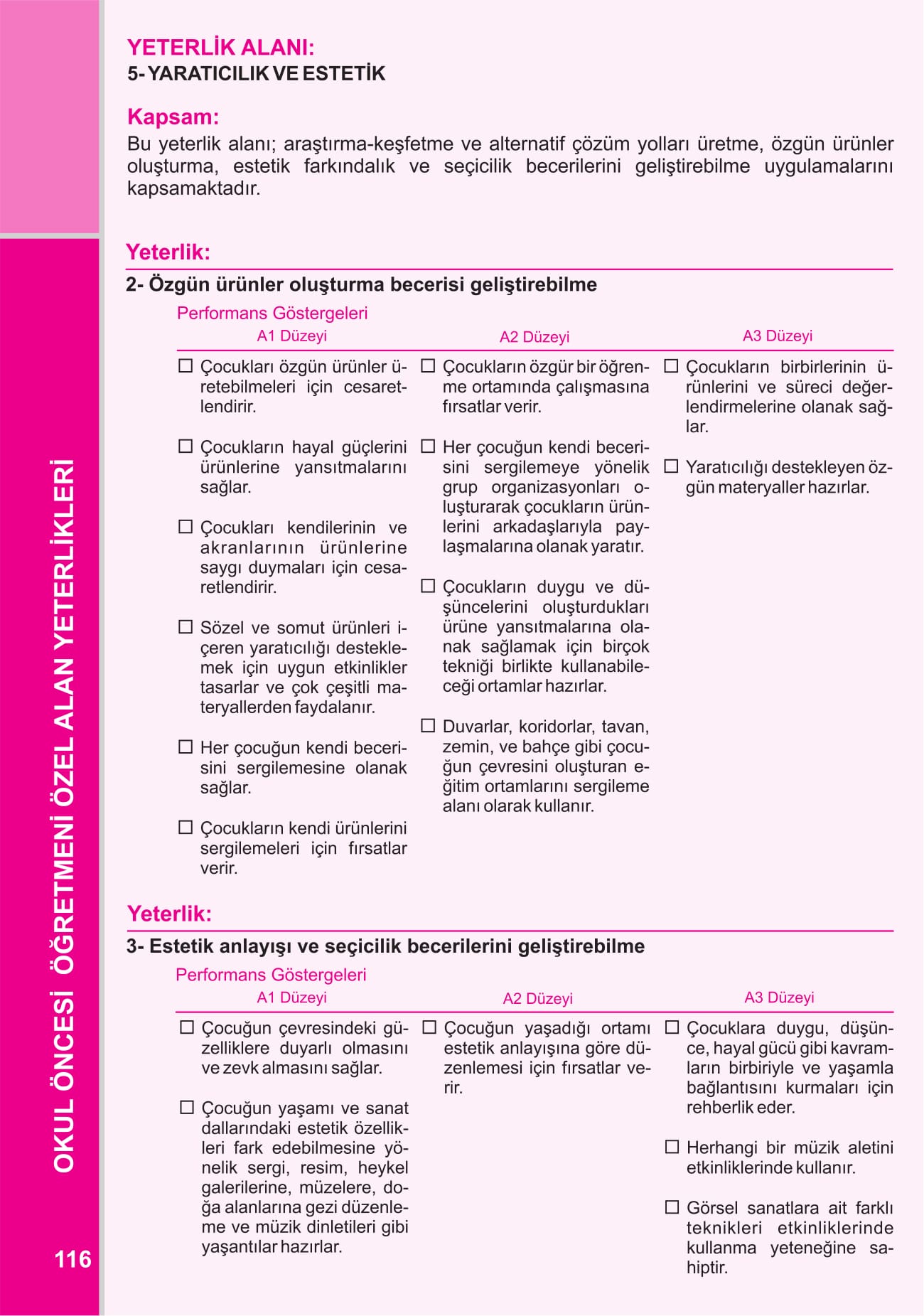 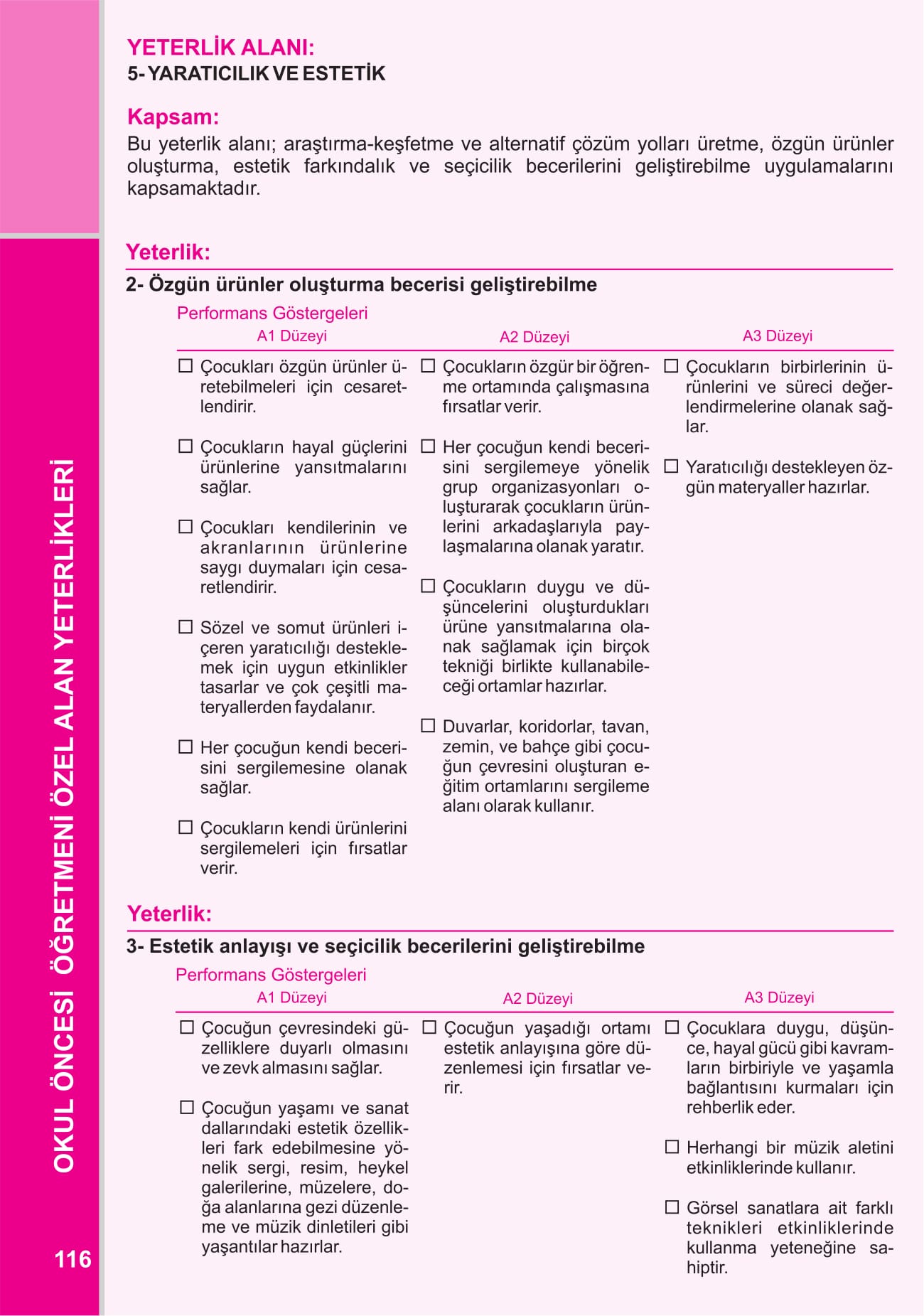 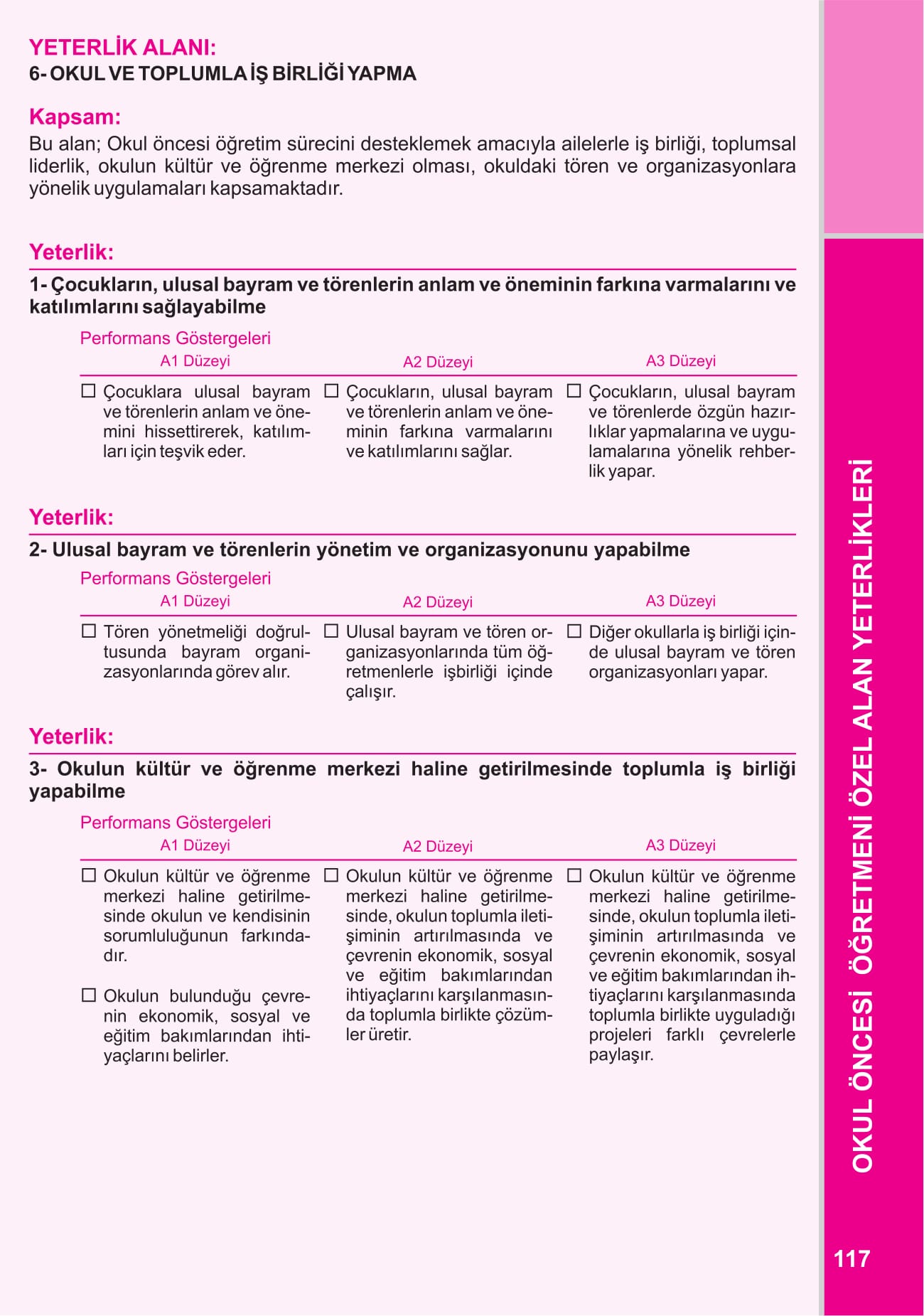 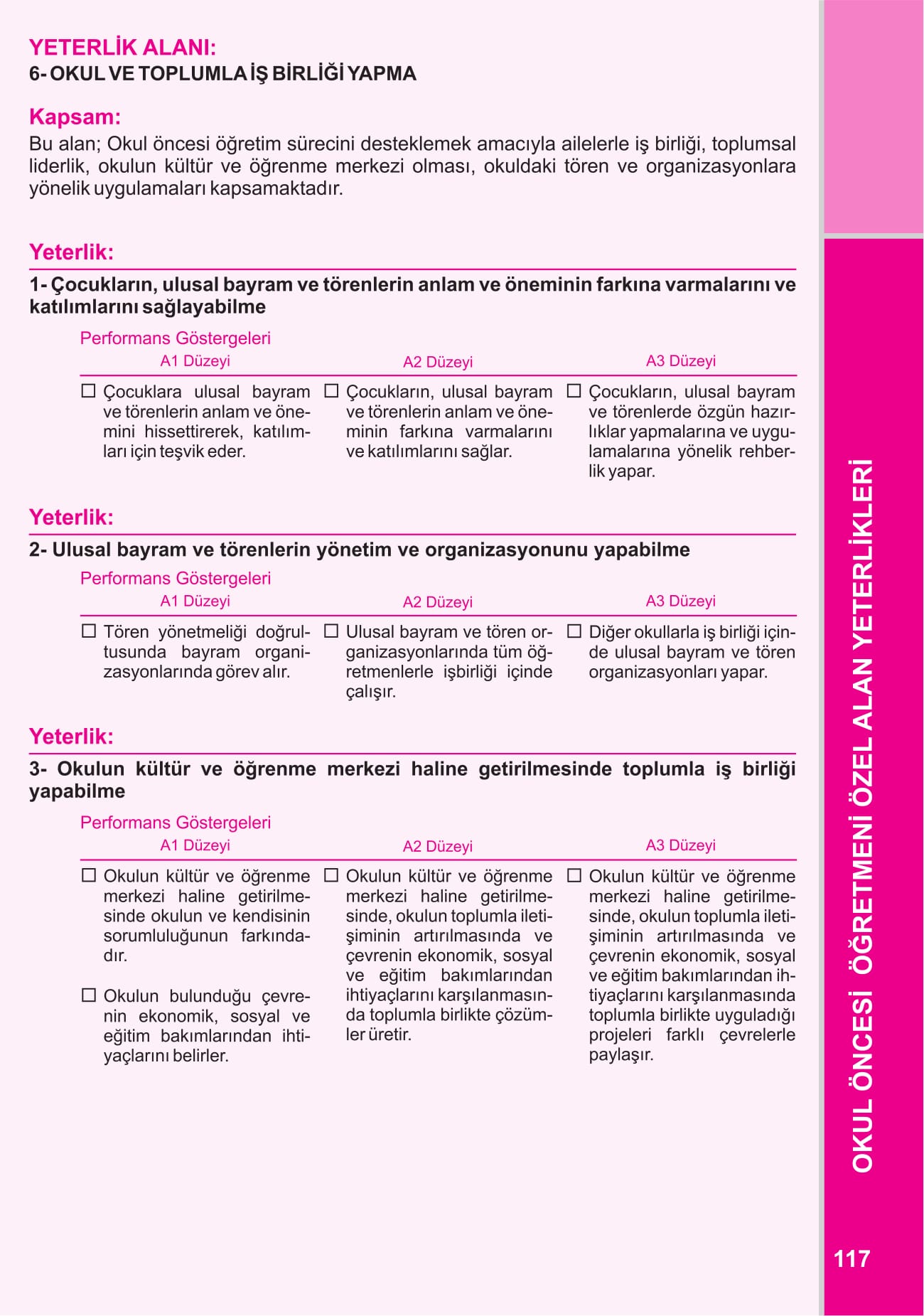 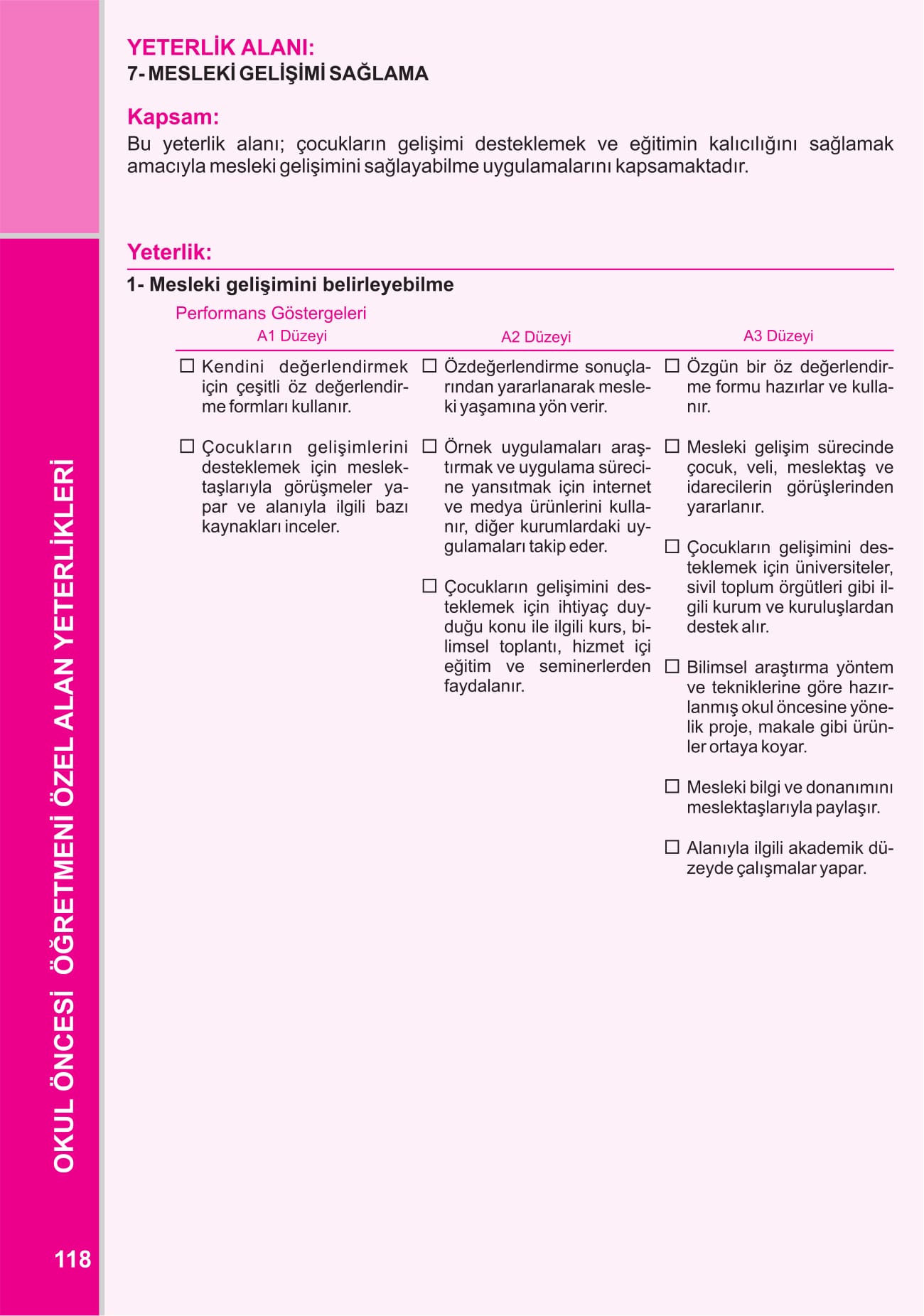 VİZE ÖDEVİ:
HAYALİ BİR OKUL ÖNCESİ EĞİTİM KURUMU İÇİN 
WEB SİTESİ HAZIRLAMA
POWERPOİNT SUNUSU ŞEKLİNDE
 E-POSTA ATILACAK
BU ÖDEV BİREYSEL OLARAK HAZIRLANACAKTIR.